Introduction
Foundations of Computing Science
Pallab Dasgupta
Professor, 
Dept. of Computer Sc & Engg
1
INDIAN INSTITUTE OF TECHNOLOGY KHARAGPUR
Comments on Alan Turing’s Paper
"On Computable Numbers, with an Application to the Entscheidungs Problem." 
	This is a bizarre paper. It begins by defining a computing device absolutely unlike anything I have seen, then proceeds to show—I haven't quite followed the needlessly complicated formalism—that there are numbers that it can't compute. 
	As I see it, there are two alternatives that apply to any machine that will ever be built: Either these numbers are too big to be represented in the machine, in which case the conclusion is obvious, or they are not; in that case, a machine that can't compute them is simply broken!
	Any tabulating machine worth its rent can compute all the values in the range it represents, and any number computable by a function—that is, by applying the four operations a number of times—can be computed by any modern tabulating machine since these machines—unlike the one proposed here with its bizarre mechanism——have the four operations hardwired. It seems that the "improvement" proposed by Turing is not an improvement over current technology at all, and I strongly suspect the machine is too simple to be of any use.
	If the article is accepted, Turing should remember that the language of this journal is English and change the title accordingly. 
					Source: http://www.fang.ece.ufl.edu/reject.html
2
INDIAN INSTITUTE OF TECHNOLOGY KHARAGPUR
Curriculum
Discrete Structures -- Sets, Relations and Functions; Proof Techniques, Algebraic Structures, Morphisms, Posets, Lattices and Boolean Algebras. 
Logic -- Propositional Calculus and Predicate Calculus, Satisfiability and Validity, Notions of soundness and completeness 
Languages AND Automata Theory -- Chomsky Hierarchy of Grammars and the corresponding acceptors, Turing Machines, Recursive and Recursively Enumerable Languages; Operations on Languages, closures with respect to the operations. 
Computability -- Church-Turing Thesis, Decision Problems, Decidability and Undecidability, Halting Problem of Turing Machines; Problem reduction (Turing and Mapping reduction). 
Computational Complexity:
	Time Complexity -- Measuring Complexity, The class P, The class NP, NP-Completeness, Reduction, co-	NP, Polynomial Hierarchy. 
	Space Complexity – Savitch’s Theorem, The class PSPACE.
3
INDIAN INSTITUTE OF TECHNOLOGY KHARAGPUR
Books
Michael Sipser -- Theory of Computation, Cengage Learning India.
J.P. Trembley and R. Manohar -- Discrete Mathematical Structures with Applications to Computer Science, McGraw Hill Book Co.
John E. Hopcroft and J.D.Ullman -- Introduction to Automata Theory, Languages and Computation, Narosa Pub. House, N. Delhi.
H.R. Lewis and C.H.Papadimitrou -- Elements of the Theory of Computation, Prentice Hall, International, Inc.
 +
Additional materials made available during the course.
4
INDIAN INSTITUTE OF TECHNOLOGY KHARAGPUR
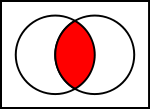 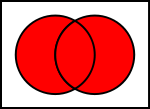 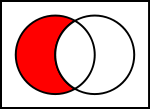 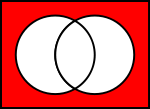 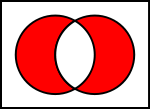 A
B
A
B
A
B
A
B
A
B
Set Theory
A set is a group of objects represented as a unit
Example: Set of odd positive integers less than 50 and divisible by 5
{ 5, 15, 25, 35, 45 }
Let A and B be two sets. A is a subset of B (A ⊆ B) if every element of A is also an element of B, i.e., x ∈ A => x ∈ B
A is a proper subset of B (A ⊂ B) if A is a subset of B and A ≠ B
Example: A ⊂ B, where
	B = set of odd positive integers less than 50 & divisible by 5 ≡ {5, 15, 25, 35, 45}
	A = set of odd positive integers less than 50 & divisible by 15 ≡ {15, 45}
Set Operations
Ā
A
Symmetric Difference
(A Δ B)
DeMorgan’s Law
(A U B)’ = A’ ∩ B’
Complement
(Ā)
Intersection
(A ∩ B)
Union
(A U B)
Difference
(A – B) = (A ∩ B’)
5
INDIAN INSTITUTE OF TECHNOLOGY KHARAGPUR
Set Theory (contd…)
Notations
N = Set of natural numbers
Z = Set of integers [Z + = Set of positive integers]
R = Set of real numbers [R + = Set of positive real numbers]
Q = Set of rational numbers
C = Set of complex numbers

Power Set of A, P(A) is the set of all subsets of A
A = { 1, 2 } then P(A) = { Φ, {1}, {2}, {1, 2} }, Here Φ is Null Set

Cartesian Product of A and B (written as A × B) is the set of all pairs where the first element is a member of A and the second element is a member of B
Example: A = {1, 2} and B = {x, y, z},
	                 Then, A × B = {(1, x), (1, y), (1, z), (2, x), (2, y), (2, z)}
6
INDIAN INSTITUTE OF TECHNOLOGY KHARAGPUR
Function
A function (or mapping) is an object that sets up an input-output relationship
If f is a function whose output value is b when the input value is a, we write f(a) = b
Let f(x1) = y1 and f(x2) = y2. If y1 ≠ y2, then x1 ≠ x2.
The set of possible inputs to a function is its domain
The set of outputs of a function is its range 
f is a function with domain D and range R is represented as, f : D  R

Example:
Consider the function, f : {1, 2, 3, 4, 5, 6}  {0, 1, 2}
The function f takes positive integers less than 7 and outputs the result modulo 3; i.e., f(n) = n%3
Domain of f is, D = {1, 2, 3, 4, 5, 6}
Range of f is, R = {0, 1, 2}
7
INDIAN INSTITUTE OF TECHNOLOGY KHARAGPUR
Relation
A property whose domain is a set of k-tuples (A × A × … × A) is called a relation
If k = 2 the relation is called a binary relation
Example: less than (<) is a binary relation

A binary relation R is an equivalence relation if R satisfies the following conditions:
R is reflexive i.e., ∀x, xRx
R is symmetric i.e., ∀x ∀y, ( xRy => yRx)
R is transitive i.e., ∀x ∀y ∀z, ( xRy and yRz => xRz )

A binary relation R is a partial-order relation if R satisfies the following conditions:
R is reflexive i.e., ∀x, xRx
R is anti-symmetric i.e., ∀x ∀y, ( xRy and yRx => x ≡ y)
R is transitive i.e., ∀x ∀y ∀z, ( xRy and yRz => xRz )
k number of As
8
INDIAN INSTITUTE OF TECHNOLOGY KHARAGPUR
e1
v2
v1
v5
e3
e2
e5
e6
e4
v3
v4
Graph
An undirected graph is a set of points with lines connecting some of the points
G = (V, E) where V is the set of vertices and E is the set of edges
Number of edges incident at a particular node (v) is the degree [d(v)] of the node

Example: G = (V, E), where
		       Set of Vertices: V ={ v1, v2, v3, v4, v5 }
		       Set of Edges: E ={ e1, e2, e3, e4, e5, e6 }
		       Degrees: d(v1 ) = 2, d(v2 ) = 3, d(v3 ) = 3, d(v4 ) = 3 and d(v5) = 1
9
INDIAN INSTITUTE OF TECHNOLOGY KHARAGPUR
e1
v1
v2
v5
e3
e2
e5
e6
e4
v3
v4
Tree
Graph (contd…)
G is a subgraph of H if the nodes of G are a subset of the nodes H, and the edges of G are the edges of H on the corresponding nodes
Example: Subgraph H = (VH,EH) where;
			VH = {v2, v3, v4, v5} and EH = {e3, e4, e5, e6}
A path in a graph is a sequence of nodes connected by edges
v1, v2, v3, v4, v5 is a path
A path is a cycle if it starts and ends in the same node
v1, v2, v4, v3 , v1 is a cycle
A graph is a tree if it is connected and has no cycle
10
INDIAN INSTITUTE OF TECHNOLOGY KHARAGPUR
2
1
3
5
4
Graph (contd…)
If a graph has arrows instead of lines, the graph is called a directed graph
Edges from vertex i to vertex j are represented as pairs (i, j)
Out-degree [d+(v)]: number of arrows pointing from a particular node (v)
In-degree [d-(v)]: number of arrows pointing to a particular node (v)

Example: G = (V, E) where,
Set of vertices, V = {1, 2, 3, 4, 5}
Set of directed edges, E = {(1,2), (1,5), (2,1), (2,3), (2,4), (5,3), (5,4)}
In-degrees and Out-degrees,
d+(1) = 2; d-(1) = 1
d+(2) = 3; d-(2) = 1
d+(3) = 0; d-(3) = 2
d+(4) = 0; d-(4) = 2
d+(5) = 2; d-(5) = 1
11
INDIAN INSTITUTE OF TECHNOLOGY KHARAGPUR
Boolean Logic
It is a mathematical system built around two values TRUE and FALSE
The value TRUE and FALSE are called Boolean values and are often represented by the values 1 and 0 
Basic operations are as follows:
Negation (~) ,Conjunction ( Λ ) ,Disjunction ( V )

Truth Table of Basic operations:
Conjunction
Disjunction
Negation
12
INDIAN INSTITUTE OF TECHNOLOGY KHARAGPUR
Boolean Logic (contd…)
Several other Boolean operations occasionally appear
Exclusive-Or (XOR): P ⊕ Q ≡ (~P Λ Q) V (P Λ ~Q) ≡ ~(P <=> Q)
Implication: P => Q ≡ ~P V Q
Equality: P <=> Q ≡ (P => Q) Λ (Q => P)

Distributive law:
P Λ (Q V R) ≡ (P Λ Q) V ( P Λ R)
P V (Q Λ R) ≡ (P V Q) Λ (P V R) [Dual]

Commutative law:
P V Q ≡ Q V P and Q Λ R ≡ R Λ Q
13
INDIAN INSTITUTE OF TECHNOLOGY KHARAGPUR